2020 IPPC NROs Workshop
1. Benefits
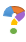 When did your NPPO updated its information on the IPP? (the latest one)
Group discussion exercise
What are the benefits, for your country, in reporting to the IPPC?
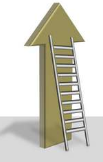 [Speaker Notes: benefit for their country when submitting pest reports and pest status .  The  Benefits examples: 1. contribute to a decrease in the number of interceptions and rejections of (noncompliant) consignments 2.facilitates the resolution of instance of non-compliance between countries through an agreed on-compliance feedback system(see ISPM13) 3. Contribute to the avoidance of phytosanitary disputes 4. build trust in bilateral relationship between CPs  5. establishment and functioning NRO programme]
Contribute to a decrease in the number of interceptions and rejections of (noncompliant) consignments 

Facilitates the resolution of instance of non-compliance between countries through an agreed on-compliance feedback system(see ISPM13)

 Contribute to the avoidance of phytosanitary disputes 

Build trust in bilateral relationship between CPs 

 Establishment and functioning NRO programme
2. Challenges
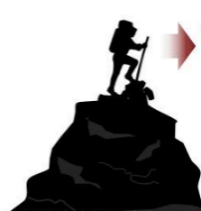 What challenges are you facing to carry out IPPC NROs?
Lack of data to report at national level
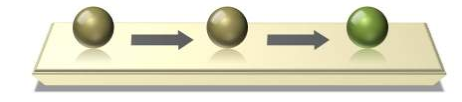 Internal Rules/Procedures
IPPC Reporting system
[Speaker Notes: Most challenges belong to these three categories, if there are new ones, make a note.]
Contacts
IPPC Secretariat

Email: ippc@fao.org  

Qingpo Yang, Associate Professional Officer: Qingpo.yang@fao.org

Paola Sentinelli, IPPC Knowledge Manager: paola.sentinelli@fao.org 


Web:
www.fao.org
www.ippc.int
www.fao.org/plant-health-2020
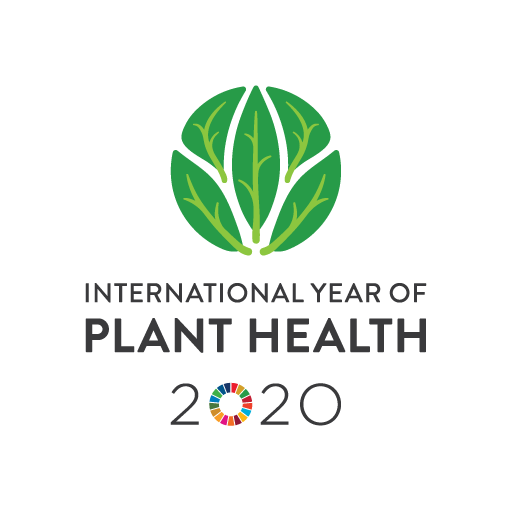 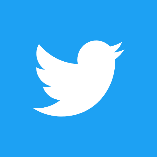 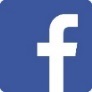 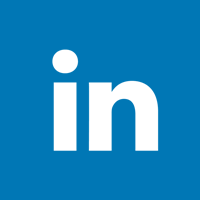 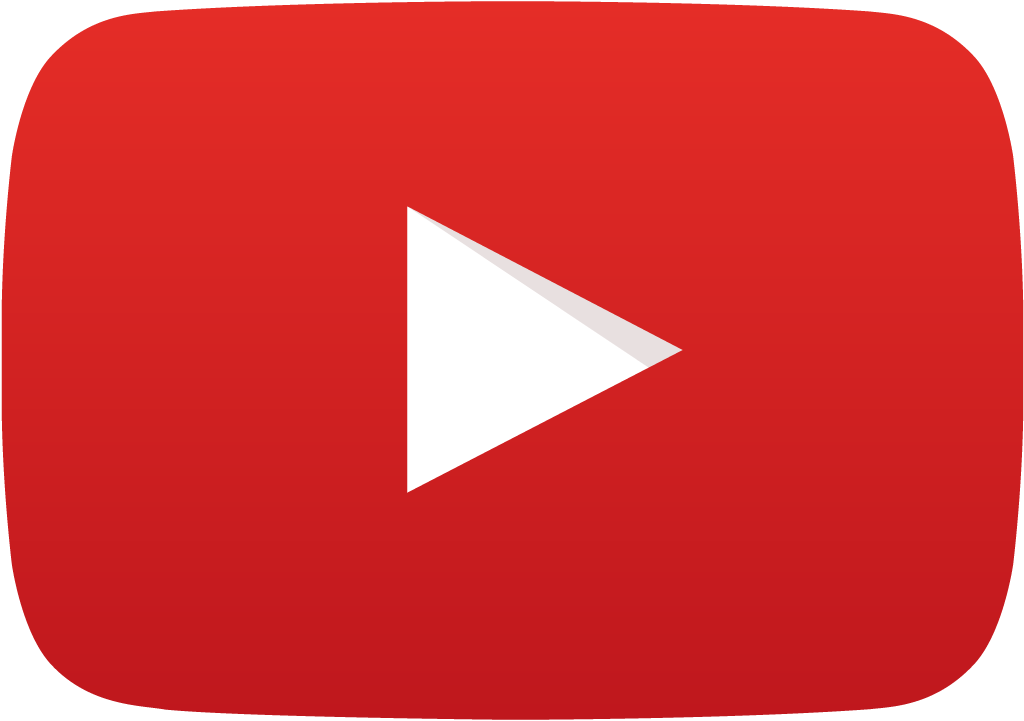